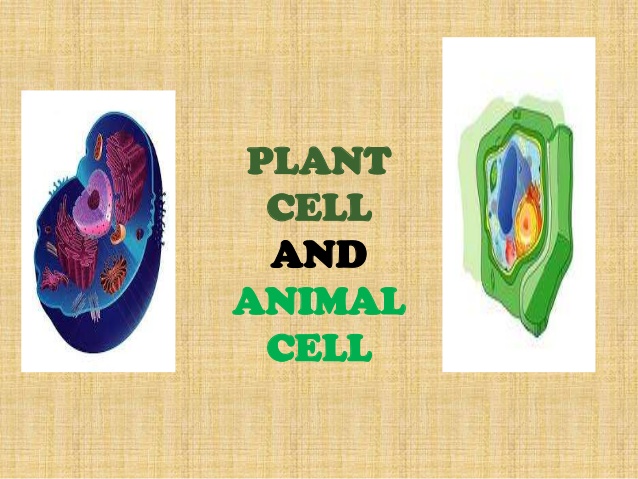 Subject Code –17UMBA41
Semester : IV
Programme : B. Sc. Microbiology
Subject Name – Cell Biology
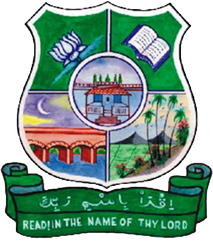 Musbira Banu
Assistant Professor
Department of Microbiology
H.K.R.H.College
PLANT CELL
ANIMAL CELL
THANK YOU